Unit 3 Topic 1
English is widely spoken throughout the world.
Section D
WWW.PPT818.COM
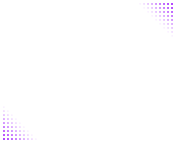 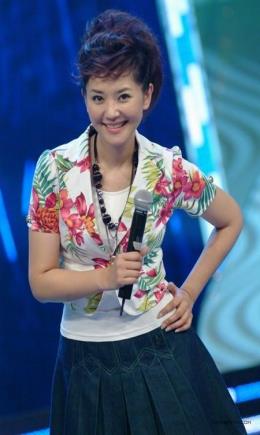 Read through Section A-C and fill in the blanks with the correct words.
Let’s play a game!
2
1
3
4
7
5
6
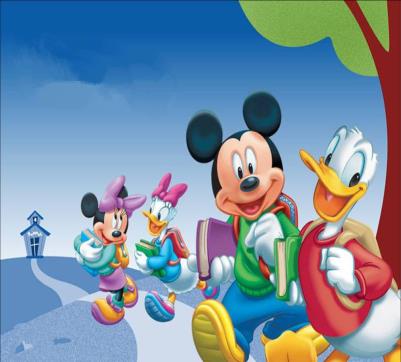 1 point
What are they?
They are
cartoon characters.
Fill in the blanks. ( 2 points)

  1. English is also spoken as a second  _________ 
 (语言) in many countries.

  2. English is necessary for_________________ (交流) on the Internet.

  3. I’m going to India on  b________.

  4. Is Spanish  s________   to English ?

  5. Disneyland is enjoyed by m ________  of people
     around the world.
language
communication
usiness
imilar
illions
3 points
Phrase Collection
from now on
从现在开始
all over/throughout the world
遍及全世界
have a good chance to do
有做……的好机会
be pleased with
对……满意
have trouble (in) doing sth
做……有困难
as well as
……和，也
play an important part in
在……中起重要作用
……的广泛知识
a wide  knowledge of
Functions
4 points
wait
best
wish
Have
5 points
Grammar
is enjoyed
Is
spoken
is
used
6 points
Fill in the blanks using right forms of the words given.   (6 points)
All the students __________(ask) to bring a kite with them last Sunday.
were asked
2. Must the old people ____________(speak) to  
    politely?
be spoken
3. A traffic accident __________ (happen) just now.
happened
7 points
Which language is the most widely used all over the world? Can you give us some examples?
English, use, mother tongue, English-speaking countries
English is used as mother tongue in English-speaking countries like UK.
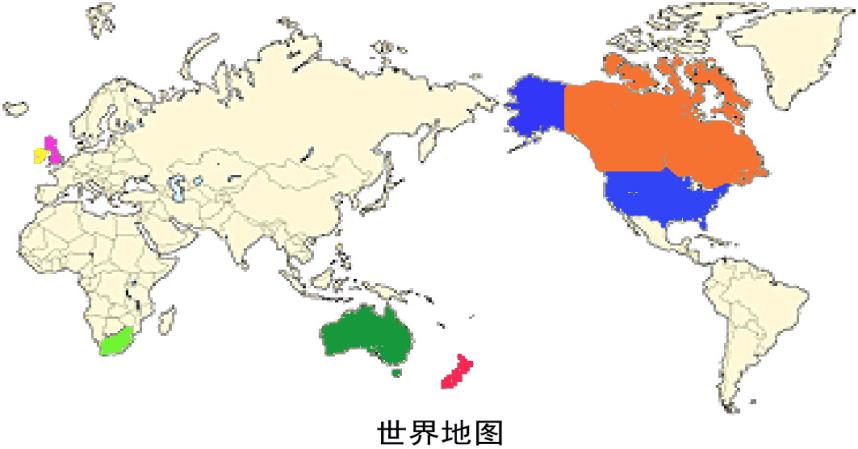 Canada
the United Kingdom
the U.S.A.
Ireland
Australia
New Zealand
European countries
English, second  language, European countries
English is spoken as the second language in European countries.
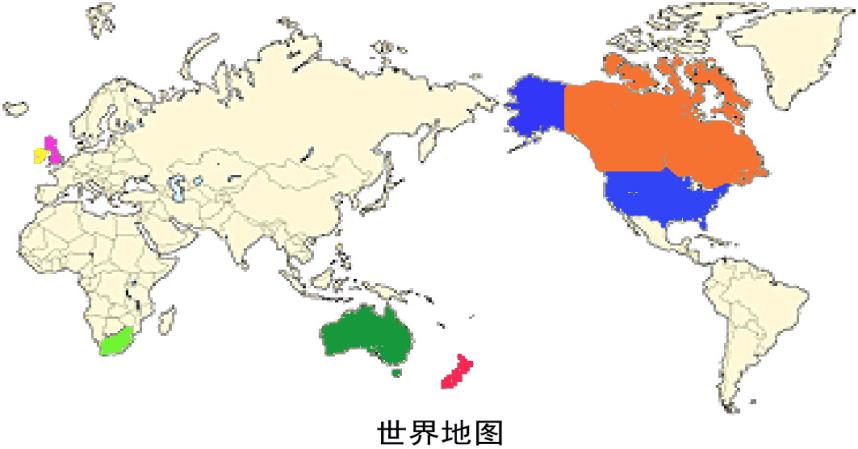 English, base language,  world’s airlines, international business
English has become the base language for  world’s airlines and international business.
welcome
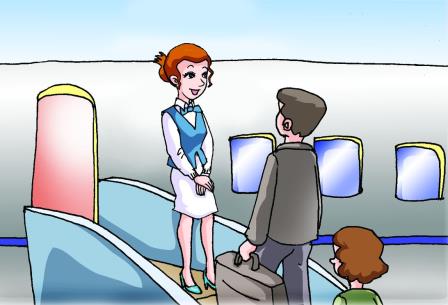 Why has this happened?
Let’s find the answer from history.
1a Read the passage and complete the table on Page 62.
became a powerful country.
an international language.
has become more and more powerful.
has helped English to become much more popular.
has encouraged more people to learn English.
is regarded as a very
important industry.
Listen, read and follow.
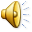 1b Retell the passage in pairs  
    based on the table in 1a
Language points
1. In the nineteenth century, Great Britain became a powerful  
    country, so English became an international language. 19世纪   
     时，英国成为了一个十分强大的国家，因此英语也成为了国际性的语言。
in the nineteenth century 在19世纪
“in the +序数词+century”
In the twenty-first century   在21世纪
e.g.
在几世纪
in the +年份s
在几世纪几十年代
e.g.
In the 1880s  在19世纪80 年代
in the eleventh century
在十一世纪
在十八世纪二十年代
in the 1720s
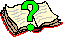 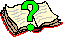 Language points
2.China, a country with the largest population in the      
    world, has encouraged more people to learn English 
    since the 1970s. 中国作为世界上人口最多的国家，从20世纪70年代
     开始鼓励越来越多的人学习英语。
encourage sb. to do sth.   鼓励某人干某事
e.g. Teachers __________us to ________________   
       to reduce the pollution. (鼓励我们做些有益的事）
encourage
do something useful
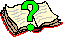 Language points
3.Now, students are required to learn English, and the study of English is regarded as a very important industry in China as well as in the rest of the world.现在，学生都被要求学英语，并且英语学习在中国乃至全世界都被看作是一个非常重要的产业。
consider… as
n.
regard… as
v.
=
think of … as
adj.
e.g. She regards me as her friend.
The rest of …     ……中剩下的，做主语时，谓语动词单复数由of后名词决定。
e.g. The rest of the earth _________ (cover) by sea.
is covered
Project
Debating Which Language Will Be More Widely Used
The topic of the debate is “Which language will be more widely used, Chinese or English?”
Divide the class into two groups and each group holds different opinions.
Discuss in groups and list your opinions. The following information may help you.




4. Debate between two groups.
Exercises
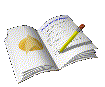 Fill in the blanks.

 1. English is changing _____ the _____________ 
    (develop) of the world.
 2. Since the 1950s, the American Internet has ______   
    (take) the  ________ (lead) position in the world.
 3. China has encouraged more people 
      ________ (learn) English since the 1970s.
 4. A celebrating party will be ______   (hold) in our   
     classroom.
 5. The pollution _____________ (regard) as the most   
     serious problem now.
with          development
taken
leading
to learn
held
is regarded
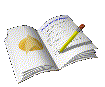 (A=Kangkang   B=Dad   C=Mom)
A: Dad, could you come and help me?
B: Sure, dear. What is it?
A: I don’t understand the meaning of “interpreter”.
B: ______  
A: But I left my dictionary at school.
B: _____
A: Thanks, Dad, I will. Mom, ______  
C: This word “interpreter” means a person who helps foreigners to    
translate the language and explain the culture of the country.
A: I see. _____I want to help businessmen all over the world and help them  
     know China.
C: Good idea. _______
C
B
E
A
D
Summary
Some words:   Britain, powerful, leading, position
2. Some phrases: in the nineteenth century, since the  
                               1950s, take the leading position,   
                               encourage sb. to do sth., regard …as,
                               the rest of
                                
 3. Some sentences: The study of English is regarded as   
                                   a very important industry in China           
                                   as well as in the rest of the world.
We learn:
We can:
1.Talk about the history of English.

2.Understand and use Passive Voice better.

  Student are required to learn English.
Assignment:
Read 1a.
Review the useful expressions  and key sentences which we learn in this topic .
Finish Section D in your workbook.
Preview  Section A in Topic 2.